Figure 5. Common and distinct activation for errors of commission and timing. (a) A conjunction analysis showing common ...
Cereb Cortex, Volume 23, Issue 3, March 2013, Pages 703–713, https://doi.org/10.1093/cercor/bhs056
The content of this slide may be subject to copyright: please see the slide notes for details.
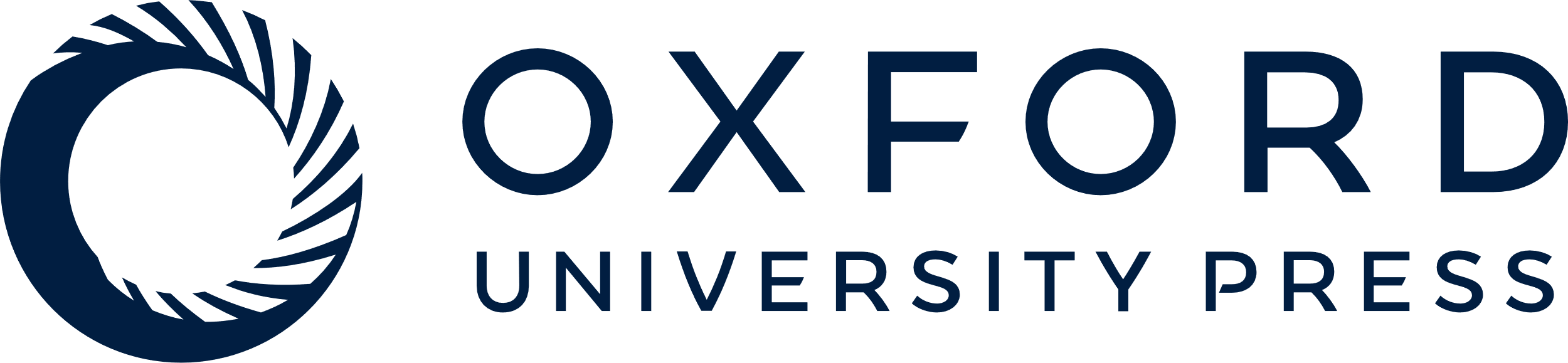 [Speaker Notes: Figure 5. Common and distinct activation for errors of commission and timing. (a) A conjunction analysis showing common activation for both types of error (green). The direct contrast of error types shows brain regions more activated by errors of commission (red) or timing (blue). Results are superimposed on the MNI 152 T1 1-mm brain template. (b) ROI analysis using anatomically derived masks. Significant differences from baseline are shown by *. Right (R), left (L), anterior (ant), and anterior cingulate cortex (ACC).


Unless provided in the caption above, the following copyright applies to the content of this slide: © The Author 2012. Published by Oxford University Press. All rights reserved. For permissions, please e-mail: journals.permissions@oup.com]